January 12, 2018
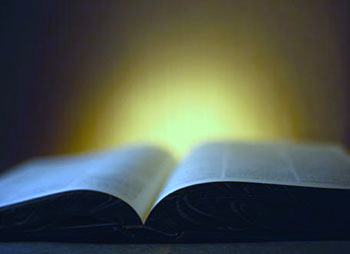 God’s  Promise  for the week
“Whoever is joined to the Lord becomes one Spirit with him.”
(1Cor 6:17)
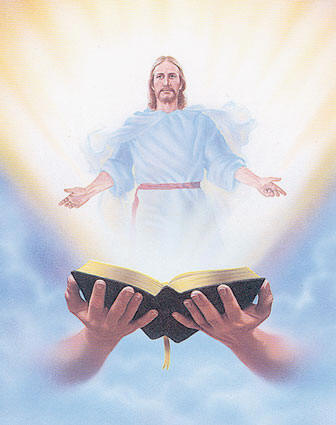 Welcome
Guest
ANNOUNCEMENTS
Jan. 12, 2018
March for Life
Jan. 19, 2018
To sign up, please see members of the Singles Ministry or Mission during fellowship on a first come, first serve basis.
Marshaling 
Schedule
Jan. 19, 2018
Evangelization
Apostolate
Teachings
Jan. 20, 2018
- Apologetics (LSS 1-45)
- Basic Bible Seminar (LSS 1-48)
Medical Mission Announcement
Feb. 5-8, 2018
Tarlac City, Tarlac
Volunteers are requested to see the members of the Medical Mission core team during fellowship for some important information.
Save the Date
Apr. 7, 2018
Emergence
ORDER
“Behold, the Lamb of God.” 	  	  Jn 1:36b
DIRECTIONS
Testify to the victory of Jesus in our lives.